¿Cuáles de estas imágenes es un paraguas?
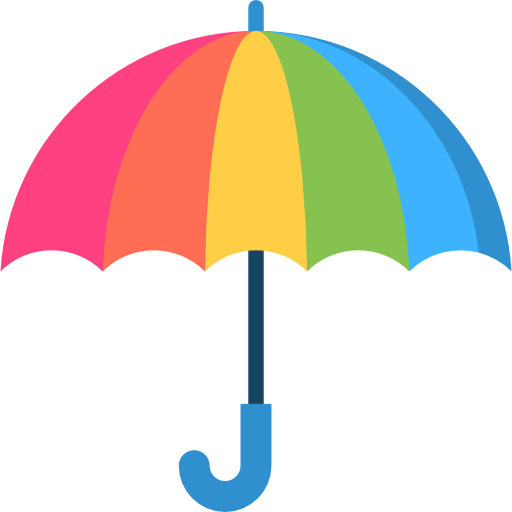 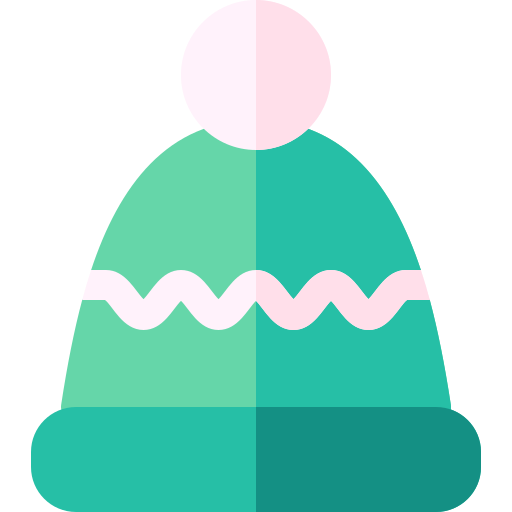 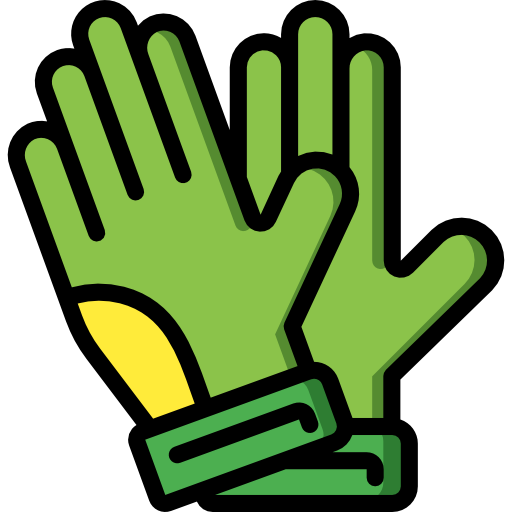 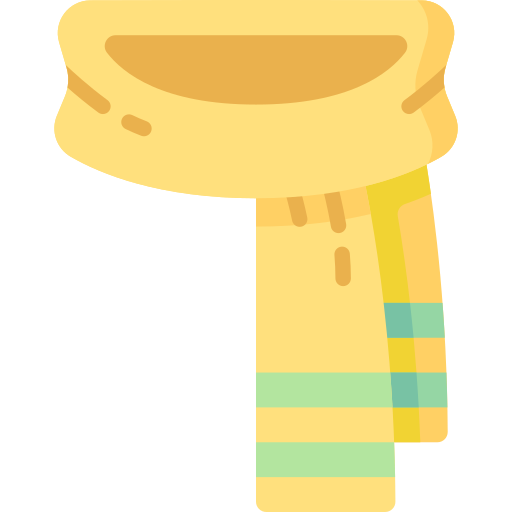